МАОУ СШ №6
СЕМИНАР на тему:
«Особенности образовательного процесса обучающихся с тяжелыми нарушениями речи»

Докладчик: учитель-дефектолог Илиевска Наталья Валентиновна
Клинико-психолого-педагогическая характеристика детей с ТНР
Тяжёлые нарушения речи (ТНР) – это группа стойких, специфических отклонений в развитии речевой функции, у детей при сохранном слухе и интеллекте. Понятие ТНР общее, педагогическое, а в медицинской терминологии подразумевает заболевания алалия, афазия, дизартрия, ринолалия, логоневроз. Лечением речевых нарушений занимается врач-невролог.
Причины ТНР
Биологические: патология беременности, гипоксия плода (нарушение кровообращения в плаценте).
Заболевания матери(корь, грипп, герпес, ВИЧ, краснуха)
Травмы матери во время беременности
Резус-конфликт
Родовые травмы, травмы головы ребенка
Употребление матерью алкоголя и наркотиков, табакокурение
Неустойчивая психика матери, наследственная предрасположенность к речевым патологиям
Причины ТНР
Внешние факторы: неблагополучие в семье, дефицит речевого общения, неблагоприятное речевое окружение (глухие инвалиды в семье), стрессовые ситуации.
Группы детей с речевыми нарушениями
1 группа. Речь может отсутствовать, речевой запас бедный, самостоятельная речь состоит из отдельных звуков или звукоподражательных элементов, активно развита мимика и жестикуляция. 
2 группа. Речь не соответствует возрастной норме, словарный запас на бытовом уровне, в процессе общения используют предложения, состоящие из 2-4 слов.
Группы детей с речевыми нарушениями
3 группа. У ребенка развернутая фразовая речь, с выраженными лексико-грамматическими и фонетико-фонематическими нарушениями речи.
4 группа. Развернутая речь с элементами недостаточного развития языкового аппарата.
Нарушения речи
Дизартрия – нарушение произносительной стороны речи, связанное с нарушением центральной нервной системы и речевого аппарата.
Алалия моторная  - нарушение всех компонентов речи. Ребенок понимает обращенную речь, но сам не разговаривает вследствие поражения речедвигательных отделов головного мозга в доречевой период.
Нарушение речи.
Алалия сенсорная. Ребенок слышит, но не понимает обращенную речь. Возникает при поражении слухоречевых отделов в головном мозге в период формирования речи.
Афазия – распад речи, вследствие поражения коры головного мозга.
Заикание (логоневроз) – нарушение ритма и темпа речи, (в результате спазма гортани).
Ринорлалия – искажение произношения звуков (гнусавость) возникает при анатомических отклонениях. Речь приобретает носовой оттенок.
Основные проявления заболеваний
Недоразвитие устной речи
Нарушение чтения и письма при недоразвитии устной речи
Темпоритмическое нарушение речи (заикание) проходящее и вновь возобновляется
Нарушение речи после травм (афазия, дизартрия, механическая дислалия)
Нарушение голоса (периоды мутации)
Нарушение письма: отдельные стойкие специфические  ошибки
Снижение скорости письма
Недостаточное понимание прочитанного
Орфографические ошибки
Дисфония 
Дисграфия 
Дислексия
Недоразвитие устной речи связано с органическим поражением центральной нервной системы. У обучающихся, перешедших на ступень основного общего образования отмечается несформированность лексической системы и грамматического строя языка, проявляющиеся как в бытовом общении, так и в более сложных коммуникативных ситуациях. Ограниченность понимания текстовой информации (от понимания скрытого смысла до восприятия фактологии текста) и возможности продуктивной работы с текстом (пересказ,высказывание). Нарушение произношения, фонологический дефицит.
У таких школьников имеются проблемы с логически простроенными высказываниями, так как недостаточно развит уровень словесно-логического мышления, однако наглядно-образное и наглядно-логическое мышление сохранно.
Отмечаются сужение объема вербальной памяти т устойчивости вербального внимания, проблемы сохранения вербальных образов. 
Снижена возможность овладения учащимися абстрактным содержанием материала (математика, задачи, теоремы, физика) при условии минимизации средств оформления (словесная инструкция)
Дисграфия и дислексия носят стационарный или прогредиентный характер( нарастают ухудшения), могут проявляться как на уровне проявления нарушений устной речи или изолированно. В тяжелых случаях наступает аграфия и алексия.
Таким образом учащиеся с тяжелыми нарушениями речи демонстрируют стойкую неуспеваемость по русскому чзыку, литературе, и дисциплинам, которые предполагают работу с текстовым материалом.
Заикание у подростков данной категории имеет различную степень проявления от регулярных запинок судорожного характера до тяжелой степени выраженности. В коммуникативном плане тяжесть заболевания проявляется незначительными колебаниями до резких ограничениях коммуникации.
У  обучающихся с тяжелыми нарушениями речи на уровне основного общего образования отмечается низкий уровень сформированности учебной мотивации. Снижены умения планирования свой деятельности, регуляции собственного поведения и контроля. На фоне речеязыковой и коммуникативной недостаточности у подростков возникают психологические искажения, учебный негативизм, деструктивное поведение, проблемы социализации.
Методы педагогической коррекции при работе с детьми с ТНР
Зрительное восприятие преобладает над слуховым, поэтому надо опираться на наглядные пособия и демонстрацию учебный материала. 
Страдает концентрация внимания и произвольность, поэтому учебный материал должен быть дозированным. 
Из-за нарушения памяти при обучении детей с ТНР необходимо многократное повторение учебного материала.
Методы педагогической коррекции для детей с ТНР.
Использование специальных индивидуальных карточек, позволяющих перевести изучаемый материал на наглядную основу.  (Литература и математика)
Денотатный граф
Алгоритм построения денотатного графа:
выделение ключевого слова – определяющего понятия - …(по вашему примеру)
чередование имени и глагола в графе – именем может быть одно существительное или группа существительных в сочетании с другими именными частями речи; глагол выражает динамику мысли, движение от понятия к его существенному признаку (перечислите глаголы, которые выделили или существительные – имена)
необходимо соблюдать точный выбор глагола (глаголы обозначающие цель – направлять, предполагать, приводить, давать…, глаголы, обозначающие процесс достижения результата – достигать, осуществляться, глаголы, обозначающие предпосылки достижения результата – основываться, базироваться, опираться; глаголы-связки, с помощью которых осуществляется выход на определение значения понятия)
дробление ключевого понятия по мере построения графа на слова – «веточки»- …
соотнесение каждого слова-«веточки» с ключевым словом с целью исключения каких-либо несоответствий, противоречий.
Специальная организация словарной работы. 
Семантизация лексики — это различные способы объяснения обучаемым значений еще неизвестных им слов. Существует несколько таких способов. Так, при объяснении значения новых слов можно использовать рисунки, схемы, фильмы и другие аудиовизуальные средства.
Использование различных видов моделирования грамматического материала. Например, схема
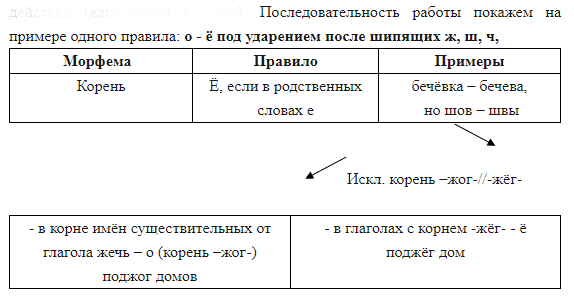 Однако, педагогу необходимо понимать, что обучающиеся с ТНР не удерживают в памяти 
таблицы и схемы, на уроках нужно периодически обращаться к содержанию памяток и подсказок.
Во время речевых высказываний не в коем случае не сбивать ребенка, не мешать ему формировать мысль. Можно давать предварительную установку: Говори правильно, красиво, не торопись, думай, как лучше сказать, чтобы тебя все поняли.
Заикающемуся ребенку давать больше времени на подготовку ответа, можно с места, либо письменный вариант. Для детей с нарушением письма и чтения время на выполнение задания может быть увеличено, можно предоставлять аудиозапись задания, либо несколько раз зачитать ребенку задание.